Výtvarná výchova
Portrét
Můj budoucí život
Portrét
Zobrazení konkrétního jedince, zpravidla člověka, velmi výjimečně i zvířete.
První portréty vznikaly ve starověku. 
Mohutný rozvoj zaznamenal portrét v renesanci.  Ještě výraznější zájem o portrét přinášelo baroko, které dovedlo portrétní umění prakticky na hranice jeho možností.
Dominantním typem portrétu je dnes fotografie, ale dokumentární funkci portrétu převzal též film, televize a další elektronická média.
Specifickým typem portrétu je autoportrét.
Hans Holbein ml.: Portrét sira Thomase Moora, 1527
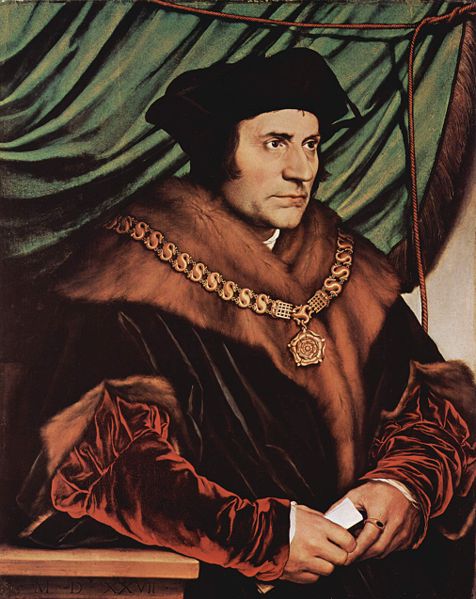 http://cs.wikipedia.org/wiki/Soubor:Hans_Holbein_d._J._065.jpg
Rembrandt van Rijn: Autoportrét, 1669
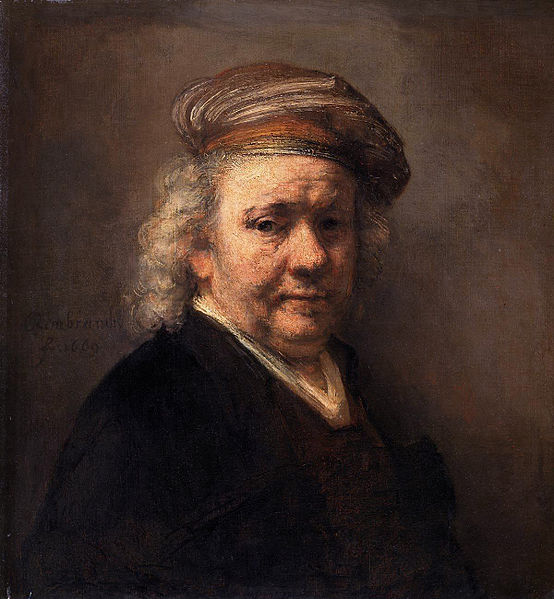 http://cs.wikipedia.org/wiki/Soubor:Rembrandt_Harmensz._van_Rijn_134.jpg
Diego Velázquez : Infantka Margarita, 1659
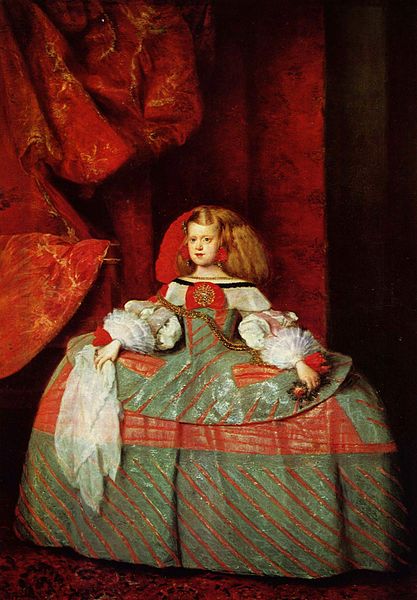 http://cs.wikipedia.org/wiki/Soubor:Diego_Vel%C3%A1zquez_026.jpg
Francisco de Goya: Oblečená Maya, 1800
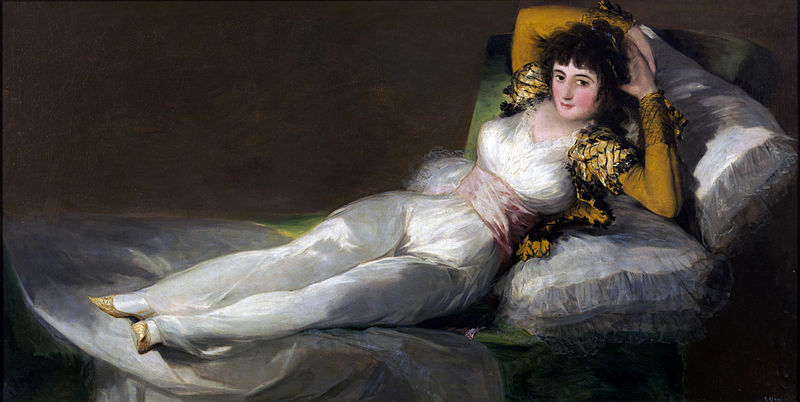 http://cs.wikipedia.org/wiki/Soubor:Goya_Maja_ubrana2.jpg
Jan Kupecký: Princ Evžen Savojský, 1717
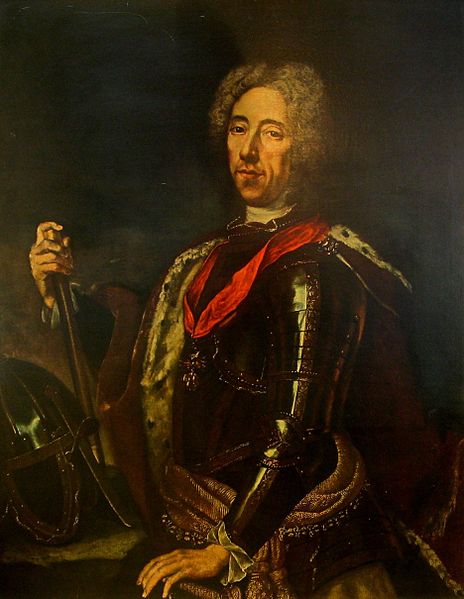 http://commons.wikimedia.org/wiki/File:Johann_Kupetky_Portrait_Prinz_Eugen.jpg
Ferdinand Schmutzer: Albert Einstein, 1921
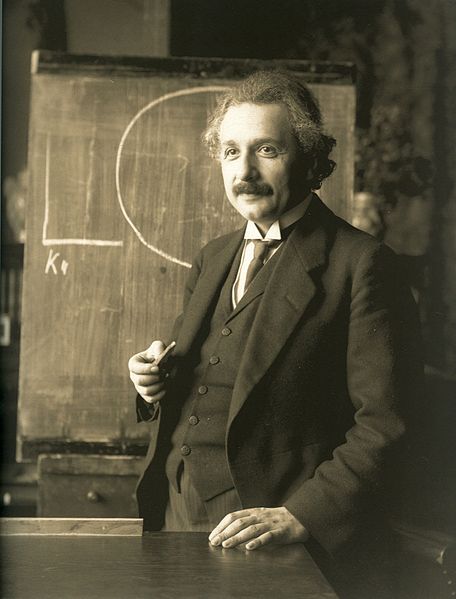 http://cs.wikipedia.org/wiki/Soubor:Einstein_1921_by_F_Schmutzer.jpg
Marion S. Trikosko: Leonard Benstein, 1971
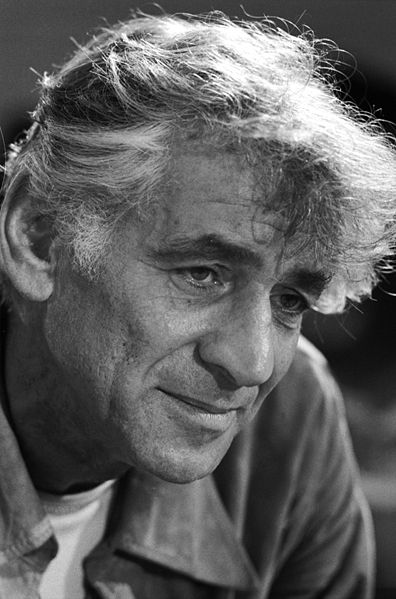 http://cs.wikipedia.org/wiki/Soubor:Leonard_Bernstein_1971-2.jpg
Úkol pro tebe:
Vytvoř autoportrét s názvem Můj budoucí život.
Využij kombinaci fotografie a malby.
Budeš potřebovat vlastní fotografii vytištěnou na papír formátu A4, bílý karton formátu A1, tužku, temperové barvy, štětce, kelímek na vodu, lepidlo, nůžky a dobrou náladu.
Z fotografie vystřihni obrys svého obličeje, stříhej velmi pečlivě.
Obličej nalep na karton.
Tužkou si dokresli ostatní součásti autoportrétu, který bude zachycovat tvou budoucnost.
Zapoj fantazii, využij představy o svém budoucím životě, povolání.
Můžeš se pokusit o sebeironii.
Předkreslený autoportrét vybarvi temperovými barvami, pracuj pečlivě.
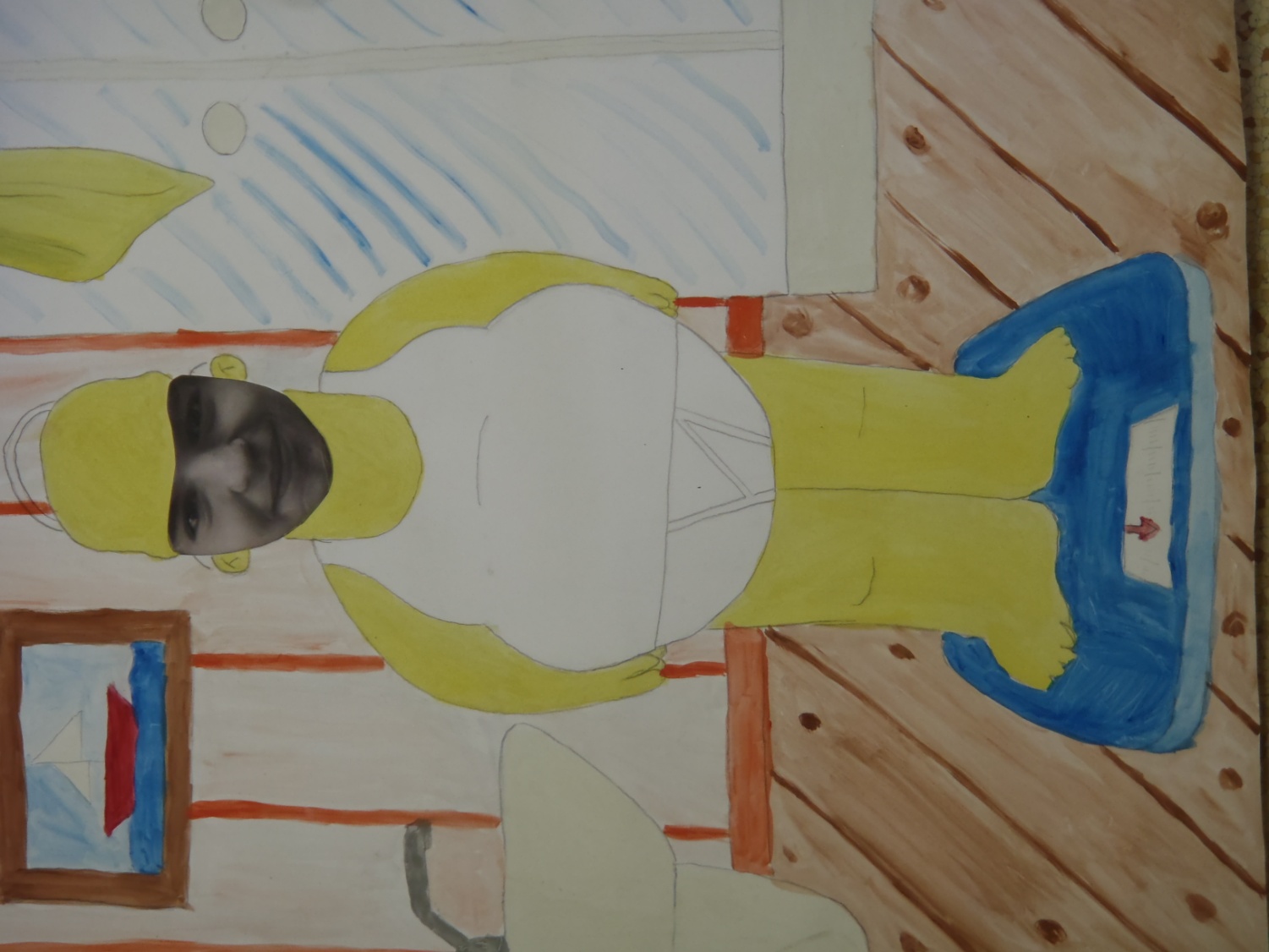 vlastní foto
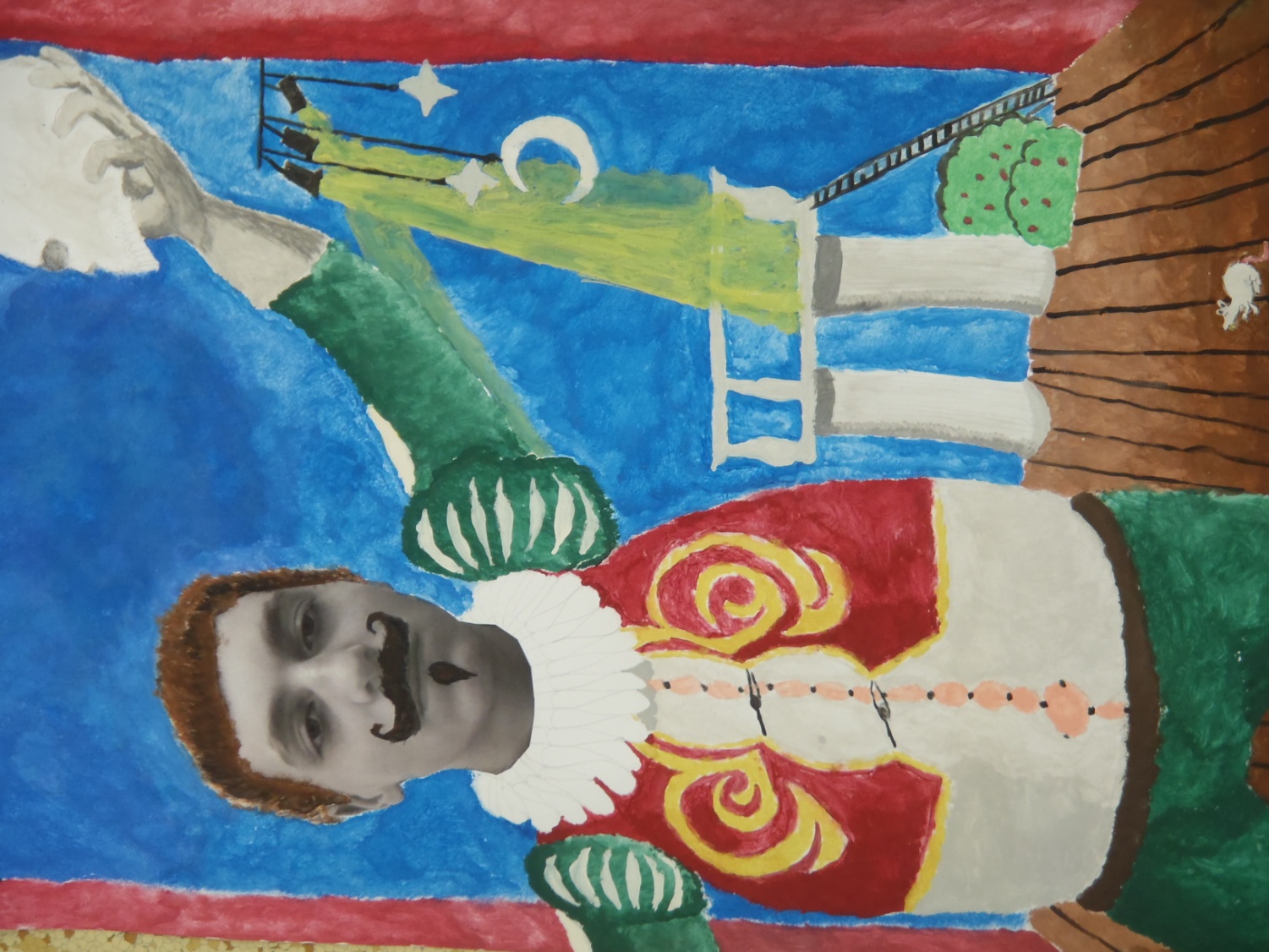 vlastní foto
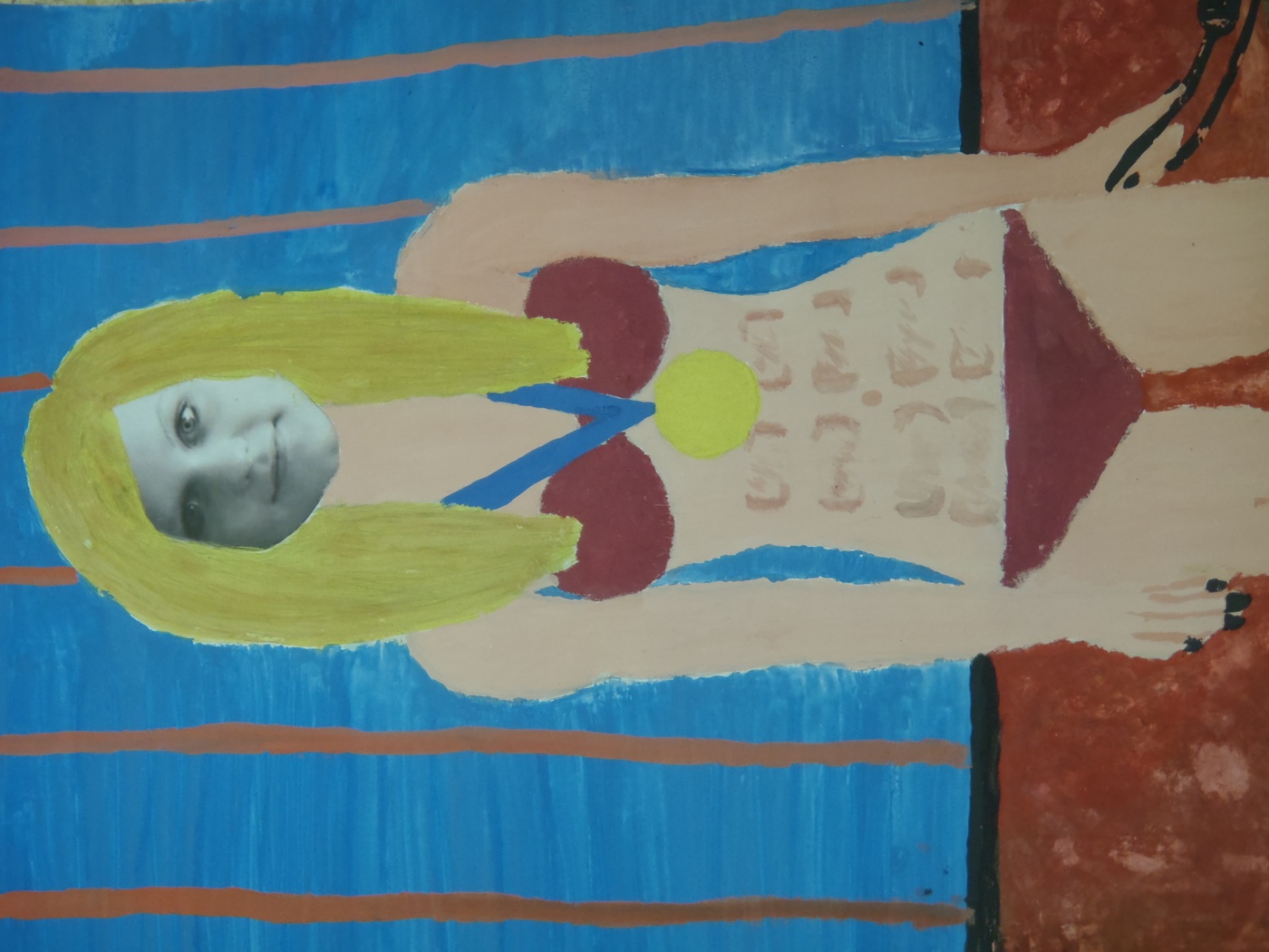 vlastní foto